Zadání na online hodinu 16. 11. 2020
1. opakování znaky obojživelníků
2. nová látka OBOJŽIVELNÍCI ZÁSTUPCI – prezentace, učebnice str. 24 - 25
3. DÚ z online hodiny – zápis do sešitu  a rozdělení informací
Nafocené poslat do 20. 11. na dagmar.hegrova@zspilnikov.cz
OBOJŽIVELNÍCI
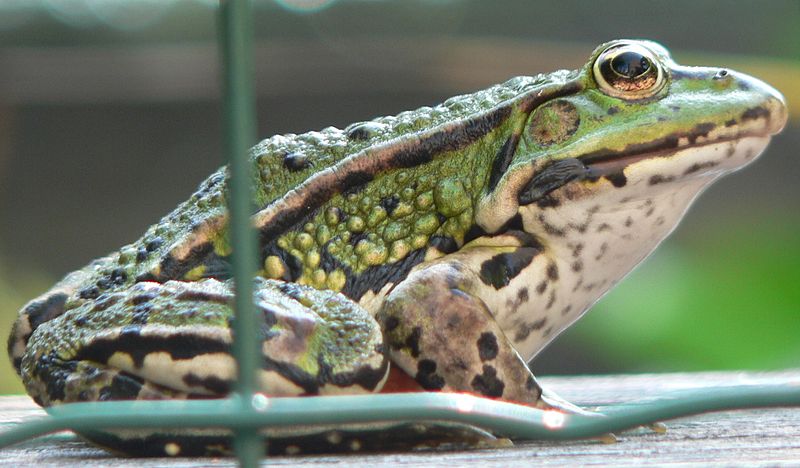 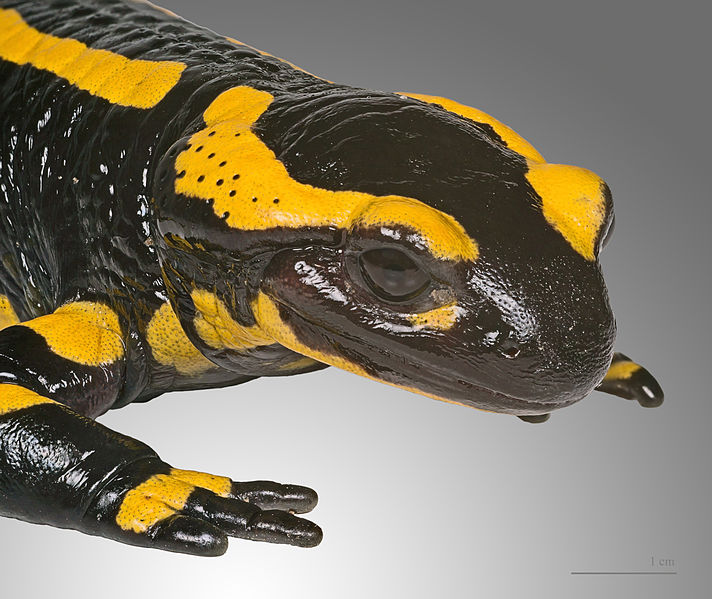 obr. č. 1
obr. č. 2
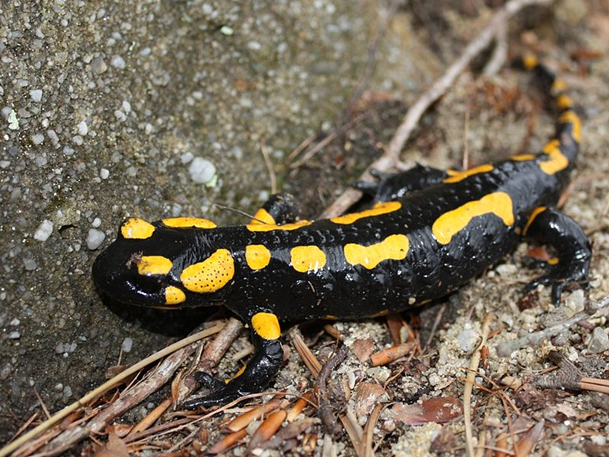 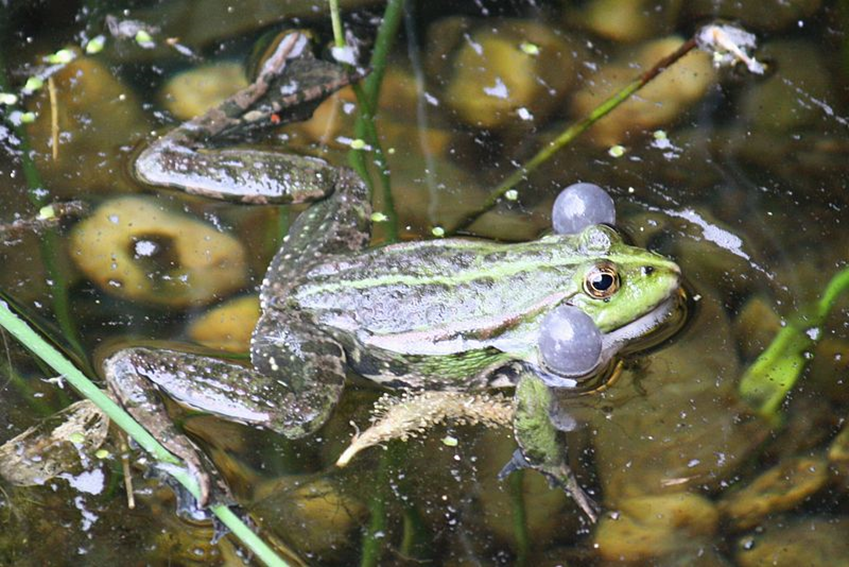 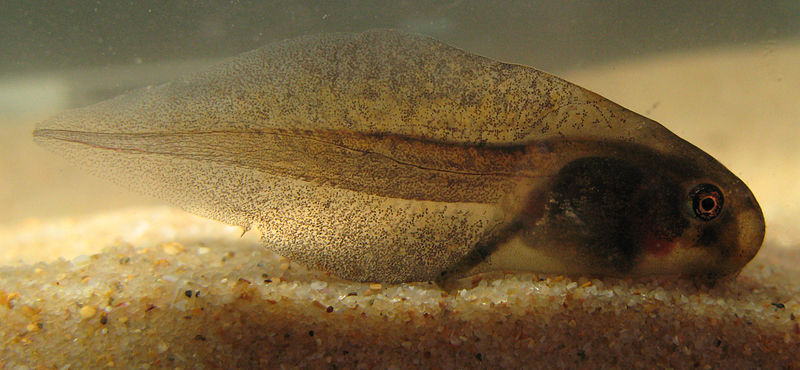 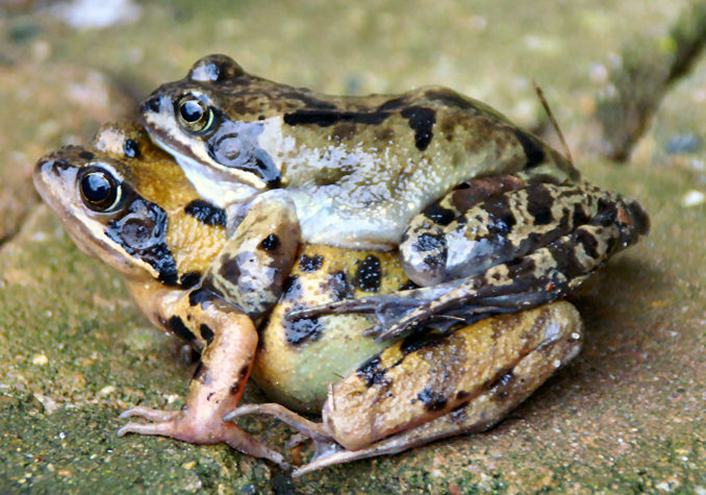 obr. č. 4
https://www.youtube.com/watch?v=7UK_S1p7U0k

https://www.youtube.com/watch?v=NsfzBxIGGT0
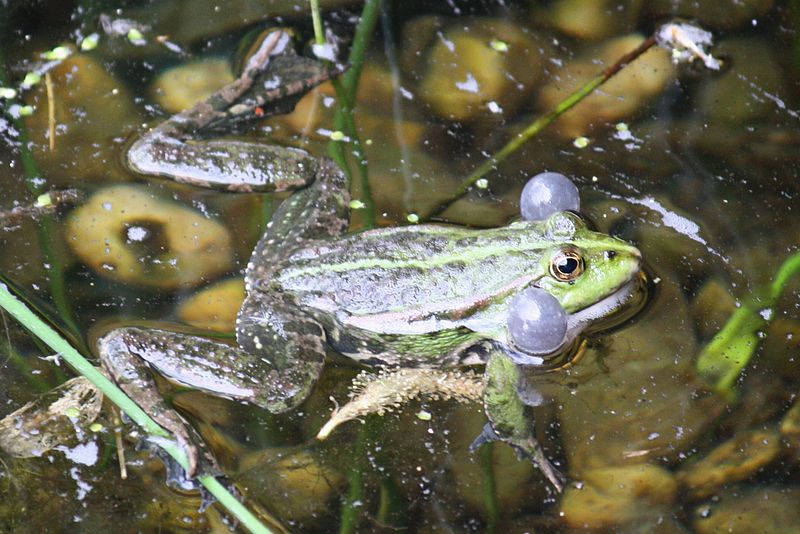 obr. č. 8
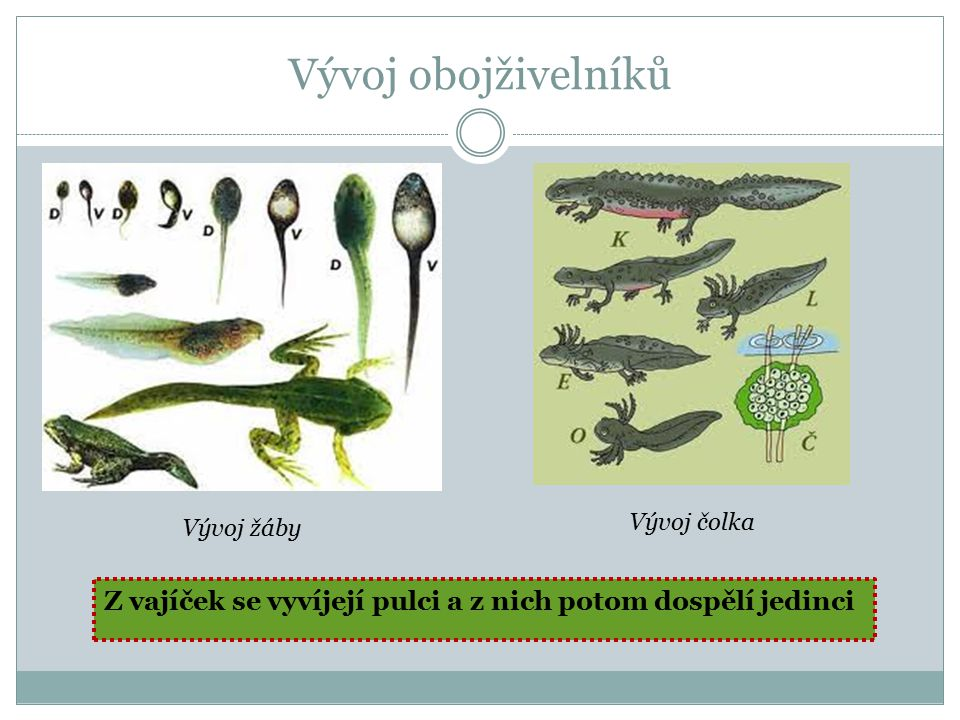 Systém obojživelníků
dnes přes 5000 žijících druhů  
dělí se na 
                                OCASATÉ OBOJŽIVELNÍKY
                                  (mlok, čolek, axalotl)


                               
                                 BEZOCASÉ OBOJŽIVELNÍKY
                                               (žáby)
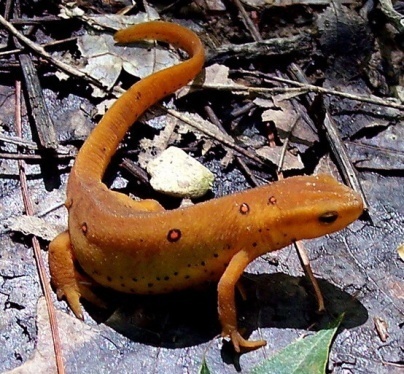 obr. č. 11
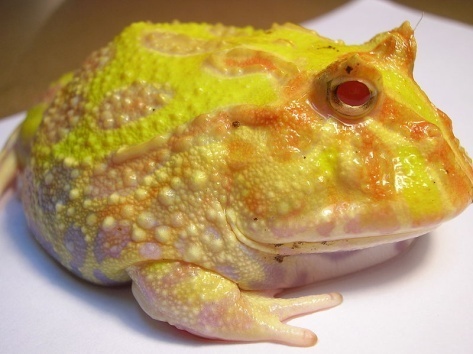 obr. č. 12
PŘEHLED OCASATÝCH OBOJŽIVELNÍKŮ
ČOLEK OBECNÝ
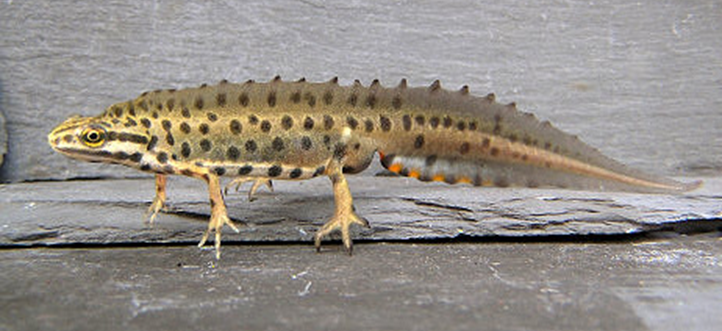 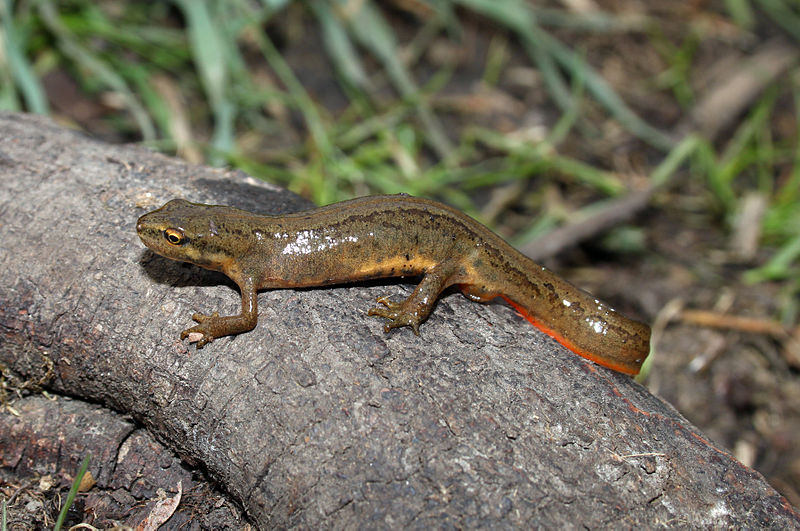 obr. č. 13
velikost: 	asi 8,5 cm		oranžový lem
potrava: drobní živočichové, hlavně červi
výskyt:   hojný po celé Evropě
ČOLEK HORSKÝ
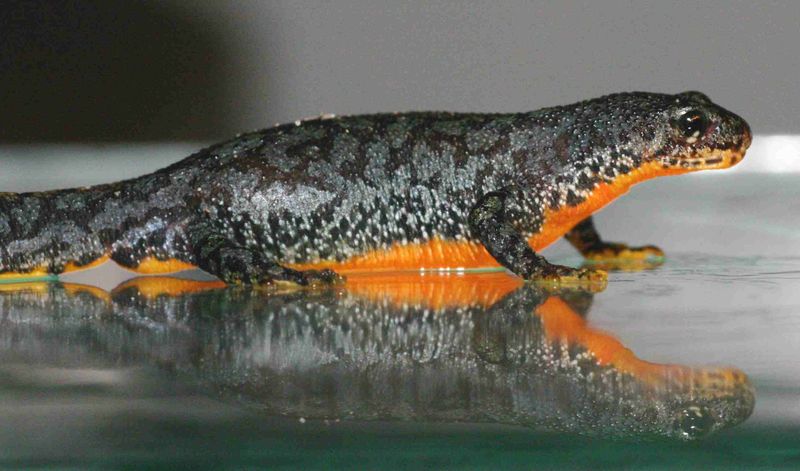 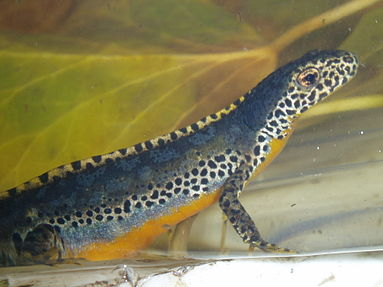 obr. č. 14
Šedý, zploštělý ocas					svatební šat samečka
8- 11 cm, břišní stran oranžová
Horské oblasti, lesní tůně, horská jezera
Noční živočich, hmyz, pavouci
MLOK SKVRNITÝ
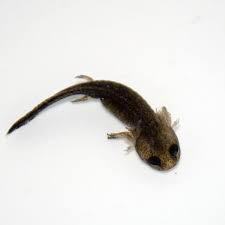 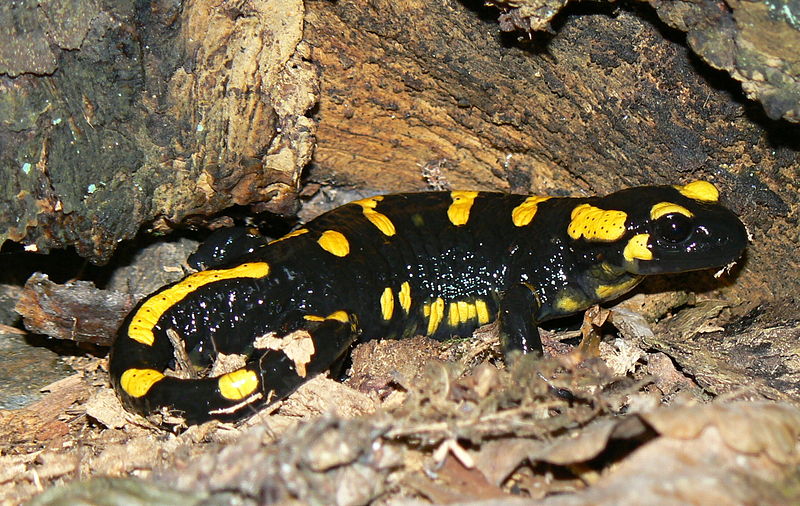 obr. č. 15
velikost: 	150 – 230 mm			             larva,pulec
potrava:  žížaly, měkkýši, hmyz
výskyt:    lesnaté oblasti s čistými potůčky        kanibalismus
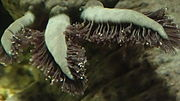 Axolotl mexický„vodní dráček“ setrvává v larválním stavuneoteniečervi, larvy hmyzukeříčkovité žábry                               larva			dospělec
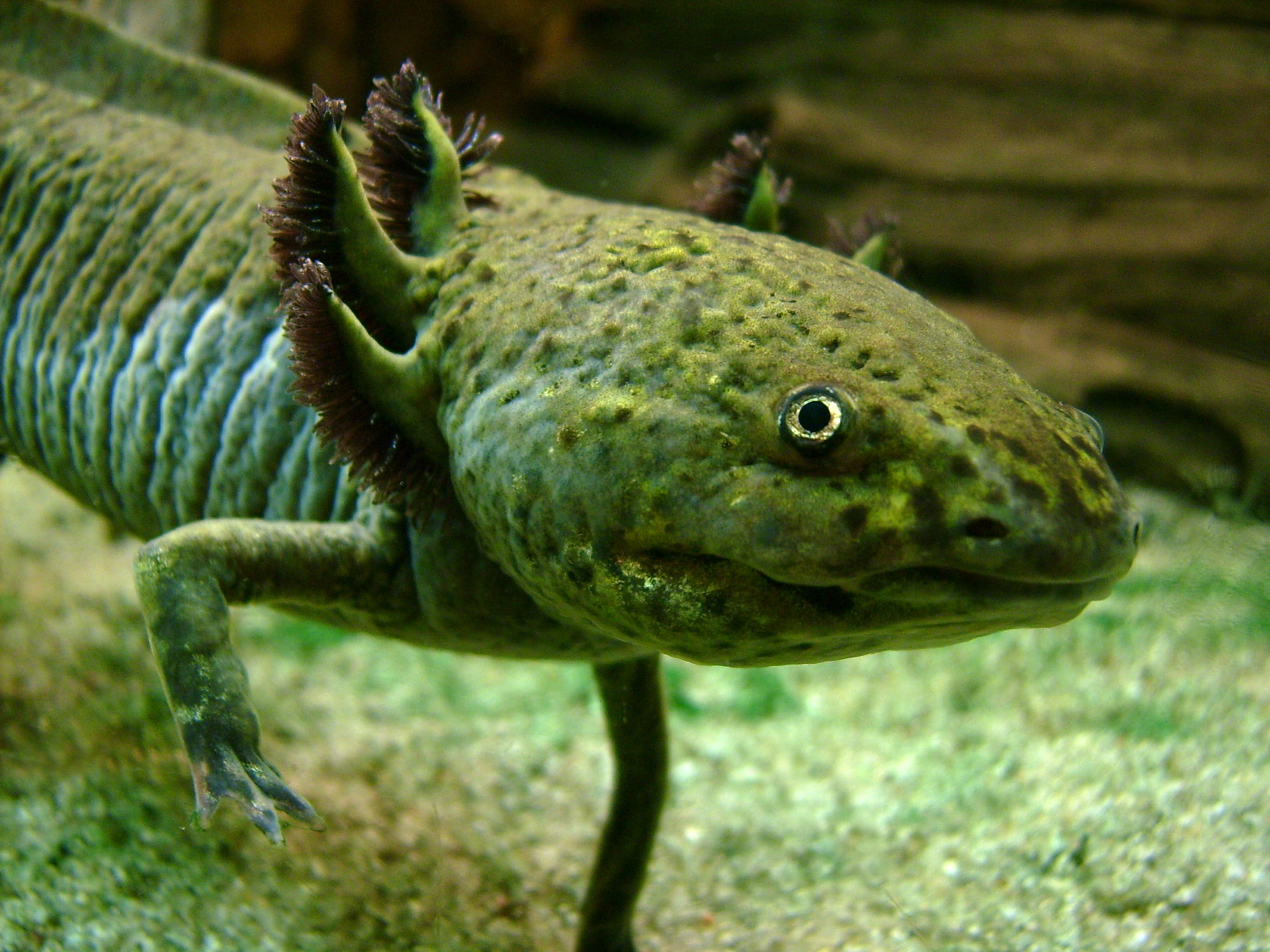 Macarát jeskynní
velikost: 	obvykle 25 cm dlouhý
potrava: červi, hmyz
výskyt:   krasová území bývalé Jugoslávie a Itálie
neotenie
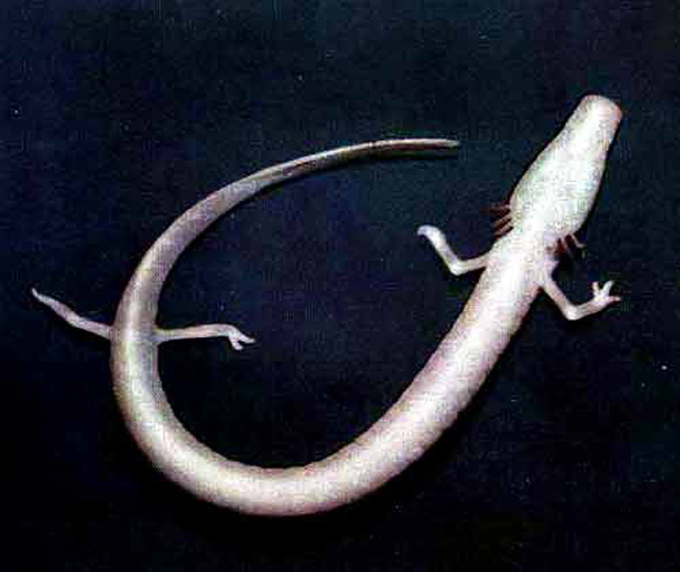 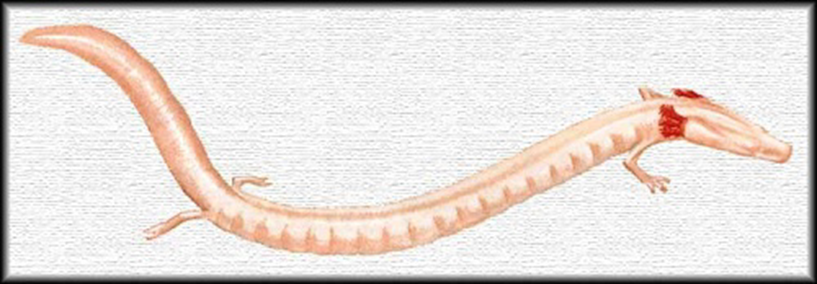 Velemlok japonský
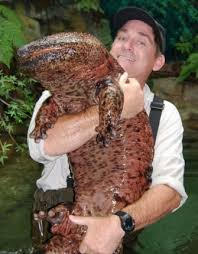 velikost: 	asi 150 cm
potrava: dravec – ryby, žáby
výskyt:   vyšší polohy (1500 m n. m.),
              JV Asie
PŘEHLED BEZOCASÝCH OBOJŽIVELNÍKŮ
KUŇKA OBECNÁčerno-oranžové nebo černo-žluté zbarvení břichamalá (asi 5cm), v ČR ohrožená v ohrožení se převrací na záda a ukazuje výstražné zbarveníhttps://www.youtube.com/watch?v=9xWghxObiz0
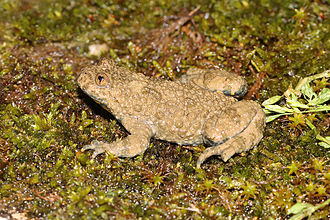 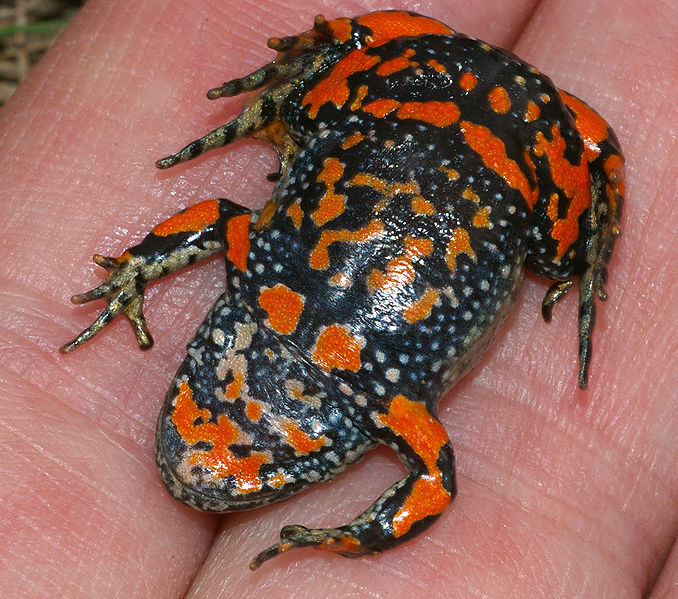 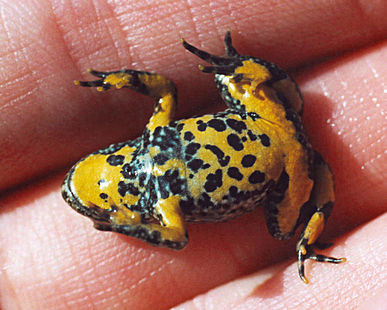 obr. č. 16
ROPUCHA ZELENÁzavalité tělo s bradavičnatou kůží, krátké končetinyvrací se vždy na stejné místov zahradách, parcích, u jezírek
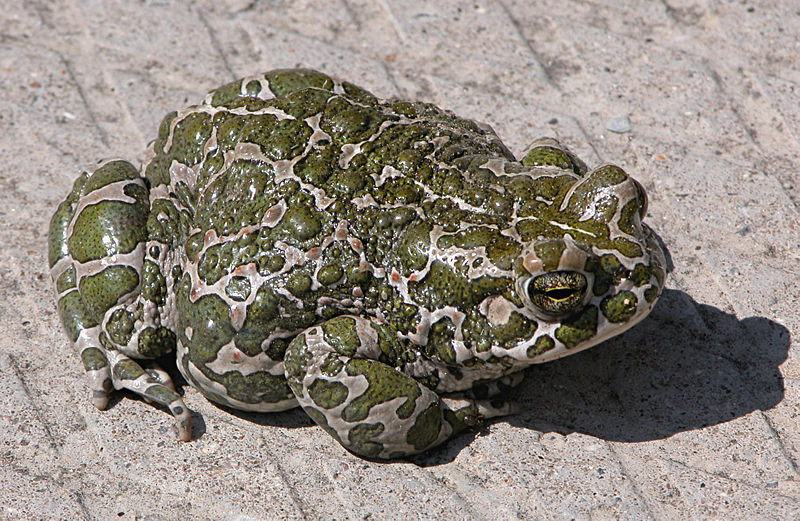 obr. č. 17
ROPUCHA OBECNÁ
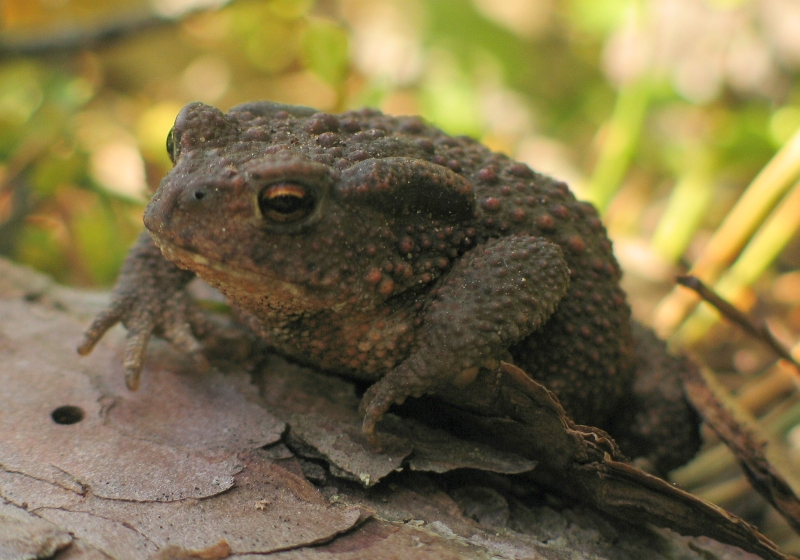 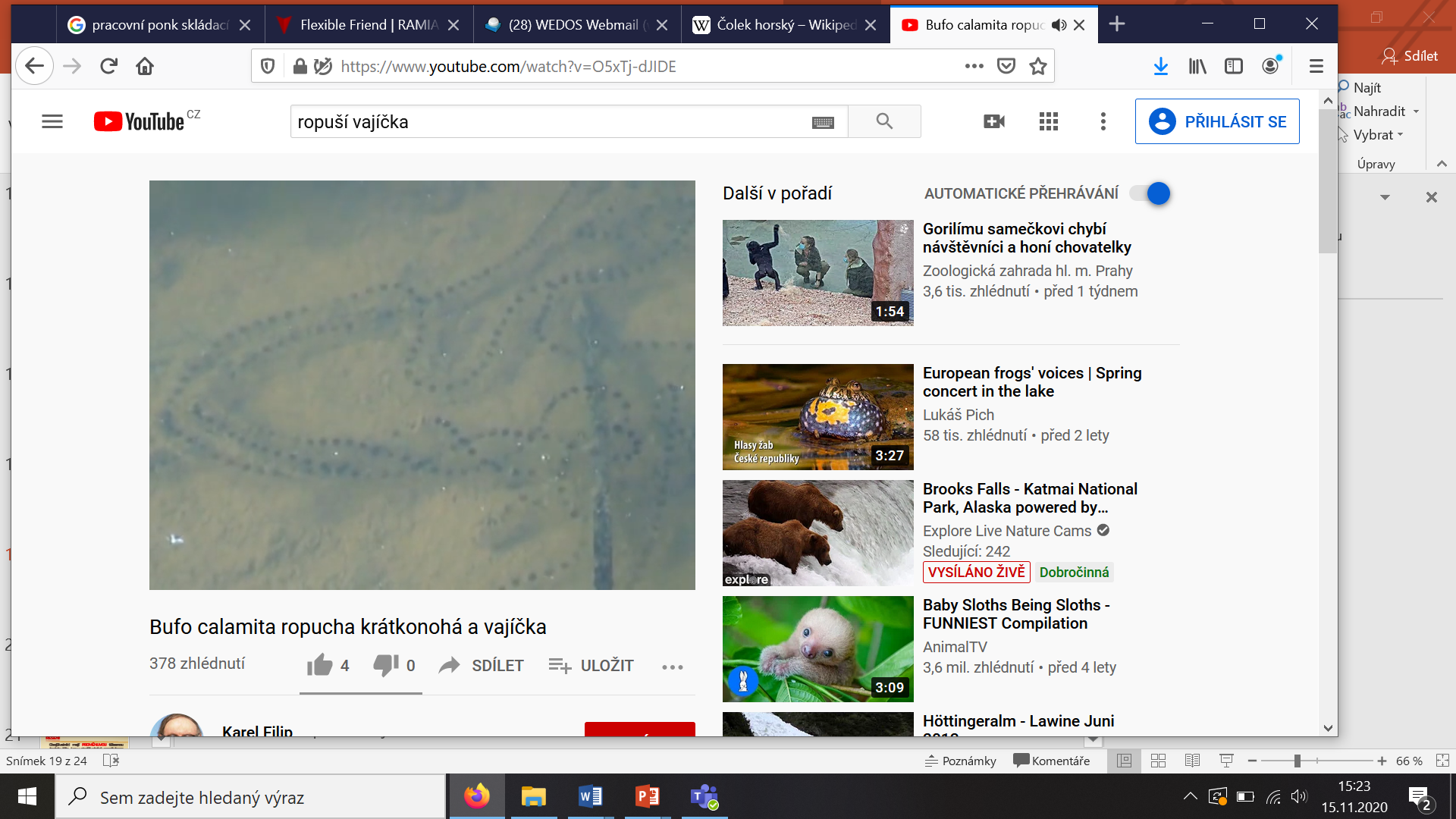 obr. č. 18
šedá až hnědá barva kůže, samice je větší                   vajíčka do šňůrek ve vodě
nejčastější ropucha v ČR
žije 4-9 let
https://www.youtube.com/watch?v=FPh9oNac-gs od 0:30 min
ROSNIČKA ZELENÁkonce prstů opatřeny příchytnými terčíkymalá(pouze 3-5 cm)žije v patrech listnatých stromů, sameček ozvučný vakhttps://www.youtube.com/watch?v=lGcd36vZ6q4
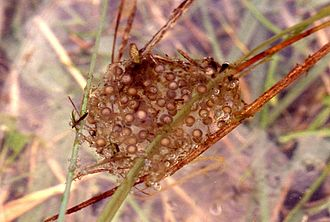 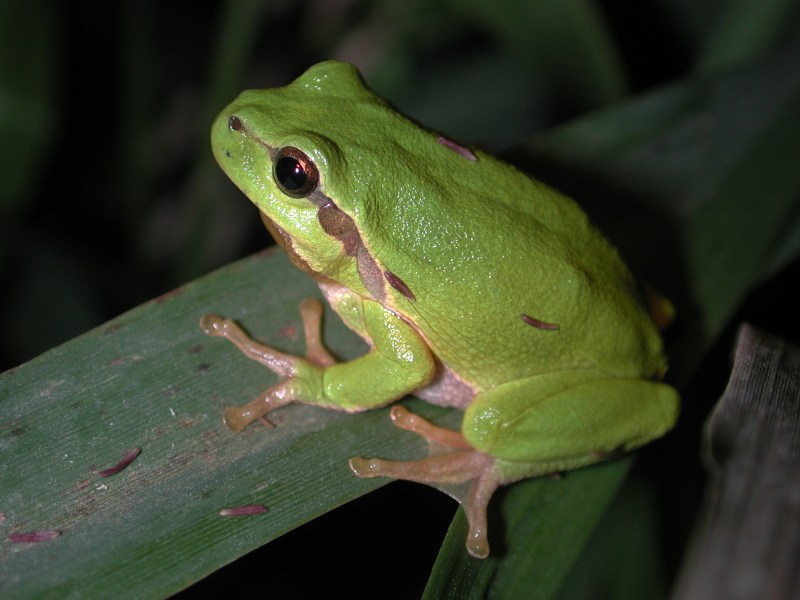 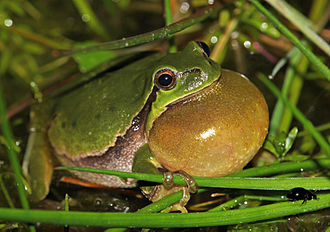 obr. č. 19
SKOKAN HNĚDÝ      zelený
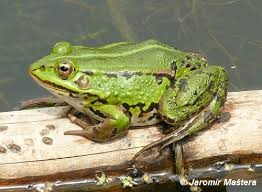 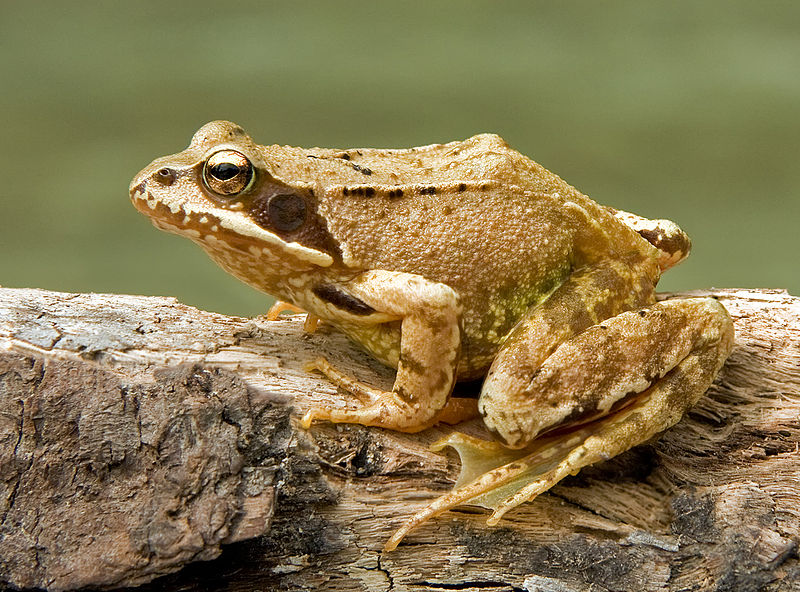 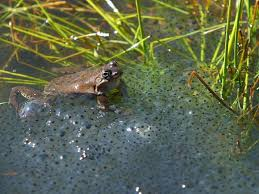 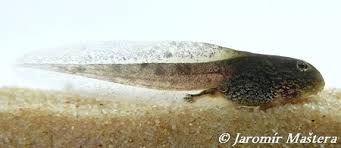 obr. č. 20
https://www.youtube.com/watch?v=inA-uPzHMfI
až 10 cm, štíhlé tělo s dlouhýma zadníma nohama      skoky dlouhé až 1m
ve stinných vlhkých lesích po celé ČR
BLATNICE SKVRNITÁ
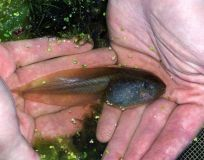 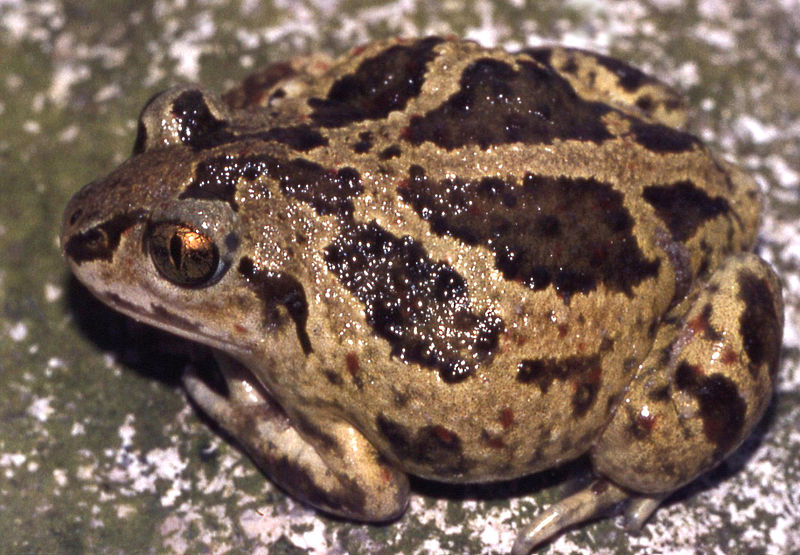 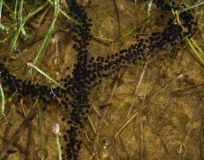 obr. č. 24
veliká 5-7 cm se svislou oční zorničkou
aktivní v noci, přes den ukrytá ve vyhrabaných norách
ohrožený druh
https://www.youtube.com/watch?v=hC43N1mAP3A
ŠÍPOVÉ ŽÁBY
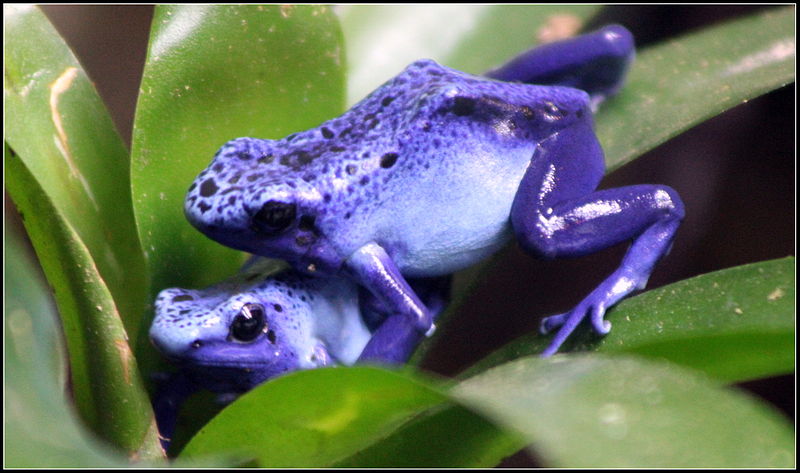 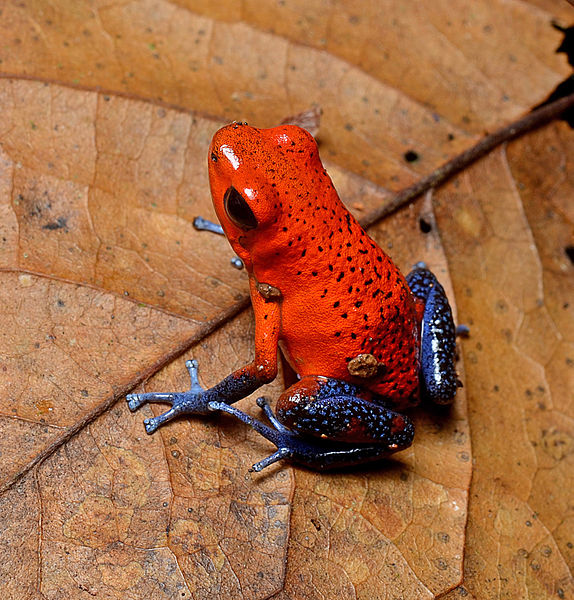 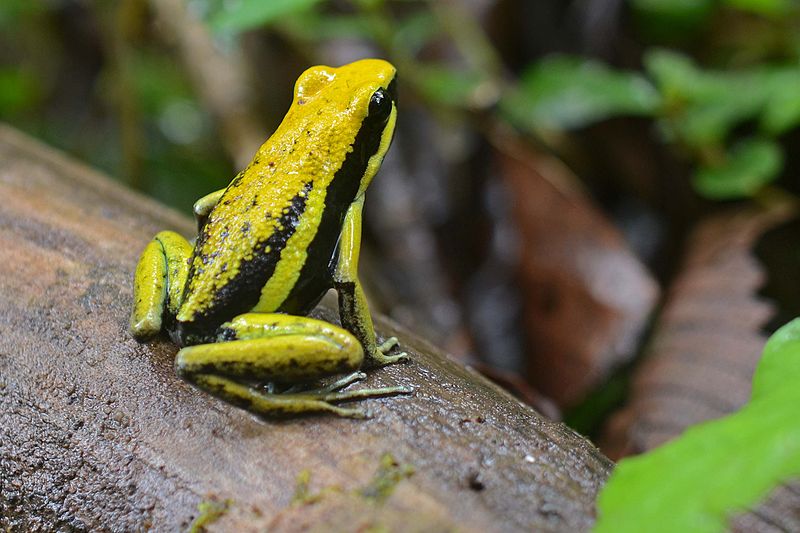 obr. č. 22
obr. č. 21
obr. č. 23
nazývány také „pralesničky“      žijí v tropických pralesech Jižní Ameriky
prudce jedovaté(mohou usmrtit i člověka)
https://www.youtube.com/watch?v=vZ5H0GLDOzM
Paedophryne amauensis
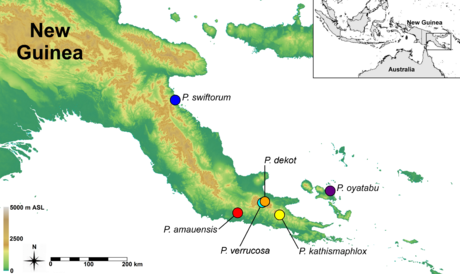 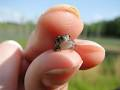 Největší žába- veleskokan goliáší
https://www.youtube.com/watch?v=pg0v_Cfv760
západní Afrika
trup s nataženými 
končetinami 90 cm
4 kg


Hlasy žab
https://www.youtube.com/watch?v=NsfzBxIGGT0
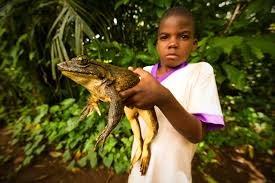 DÚ z online hodiny
1. zápis  další slide
2. roztřízení informací pomocí prezentace nebo učebnice str.24 – 25

Nafocené poslat do 20. 11. na dagmar.hegrova@zspilnikov.cz
Zástupci obojživeLníků (zápis do sešitu)
OCASATÍ – potrava hmyz, pavouci, červi
Čolci
Mlok skvrnitý
Velemlok japonský 
Axolotl mexický

Roztřiď informace k jednotlivým druhům:
největší obojživelník, ve stádiu larvy i v době rozmnožování, výstražné zabarvení, v době páření samečci svatební šat, kanibalismus, potrava ryby a žáby, vodní dráček, regenerační schopnost
BEZOCASÍ
Kuňky
Skokani
Ropuchy
Pralesničky
Veleskokan

Roztřiď informace k jednotlivým druhům:
 výstražné zabarvení na břiše, šípové žáby, západní Afrika, naše nejmohutnější žáby, silné zadní končetiny, J. Amerika